“SUMBER DAYA ALAM DAN KESINAMBUNGAN LINGKUNGAN”
KELOMPOK 2
Erdin Hendrawan 	(21216074)
Dessy Gemayang O	(21216069)
Leli Alvi S                          	(21216057)
Fadhil Sjahrul Akhdan   	(21216056)
Aulia Umi Ambarak	(21216043)
Dzikri Luthfi Lathifan	(21216064)
Ade papa aulia		(21216237)
TAXONOMI
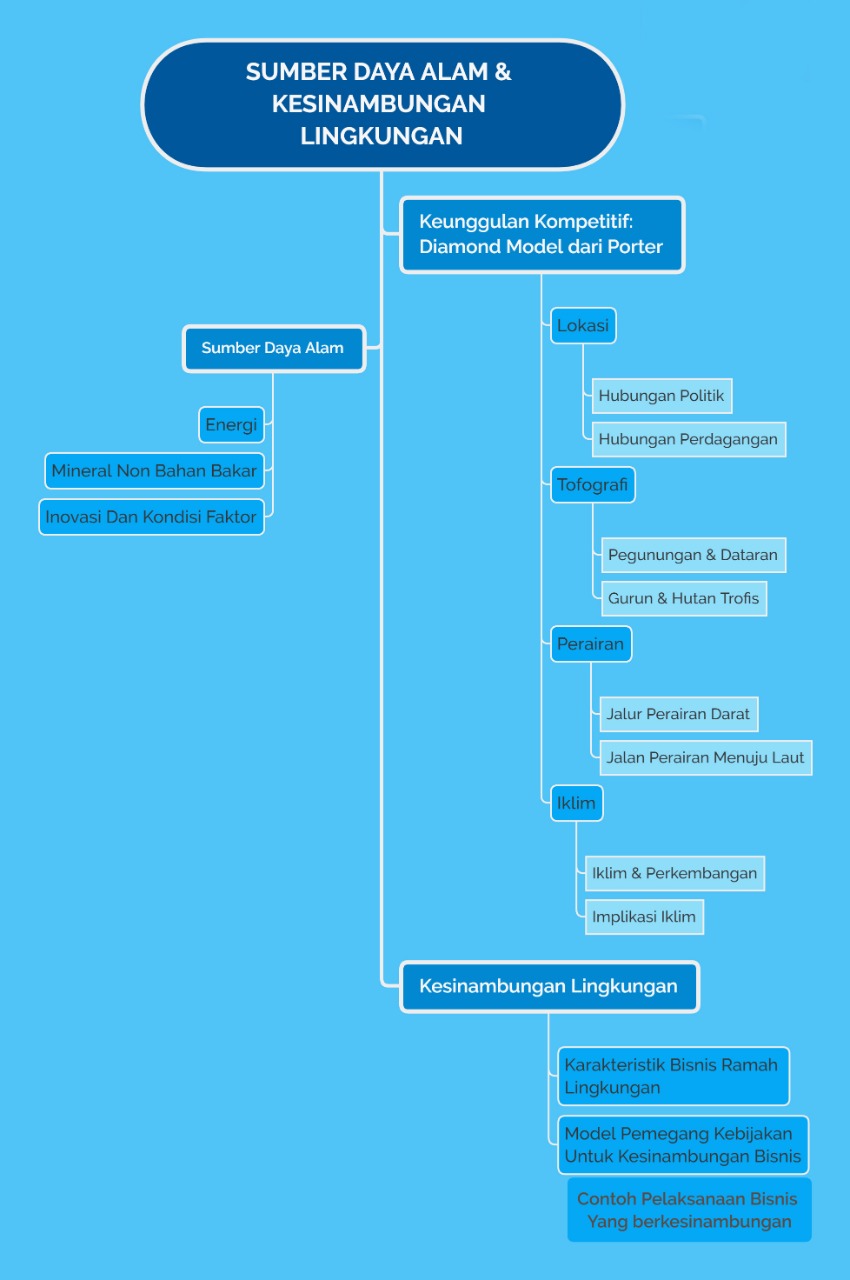 Struktur dan Persaingan Perusahaan
Kondisi Faktor
Kondisi Permintaan
Industri Terkait
 dan Industri Penunjang
Keunggulan Kompetitif : Diamond Model dari Porter
Kondisi faktor dibagi menjadi 2 :
1. Faktor Dasar, keberadaanya tidak bisa atau hanya sedikit bisa dikendalikan, seperti lokasi, topografi, iklim, dan sumber daya alam.

2. Faktor Lanjutan, yang dapat dengan mudah dibentuk oleh suatu negara, seperti tenaga kerja dan infrastruktur
Faktor yang mendukung Diamond Model dari Porter
PEGUNUNGAN DAN DATARAN
TOPOGRAFI
HUBUNGAN PERDAGANGAN
HUBUNGAN POLITIK
LOKASI
Pegunungan adalah pembatas yang cenderung memisahkan dan menghalangi proses pertukaran dan interaksi, sedangkan daerah dataran (dataran rendah dan tinggi) memudahkan proses-proses tersebut, kecuali iklim membuat proses pertukaran menjadi tidak mungkin, seperti yang terjadi di Gurun Sahara dan Gobi
Contoh: Pegunungan Himalaya
Kedekatan geografi menjadi dasar untuk menjalankan perdagangan, Dengan jarak yang dekat, pengiriman menjadi lebih cepat, biaya pengiriman lebih rendah
dan biaya jasa untuk penjual 
kepada klien mereka menjadi
lebih rendah pula.
Kedekatan geografis selalu
menjadi faktor utama dalam
pembentukan kelompok
perdagangan seperti Uni
Eropa, EFTA, dan NAFTA
“Bentuk permukaan seperti pegunungan, dataran, padang pasir dan perairan berkontribusi pada perbedaan struktur ekonomi, kultur, politik, dan sosial, baik antarnegara maupun antarkawasan di satu Negara.”
Lokasi Austria pada masa perang dingin, memungkinkan negara tersebut menjadi jembatan politis antara Negara-negara non komunis di Barat dengan Negara-negara komunis di Timur. Dan Austria memperoleh beberapa keuntungan karna kondisi nya tersebut.
“Dimana suatu negara berada, siapa tetangganya, dan bagaimana letak ibu kota, dan kota – kota besar di negara tersebut merupakan kondisi faktor dasar.”
PERAIRAN
GURUN DAN HUTAN TROPIS
HUTAN TROPIS
JALUR PERAIRAN LAUT
GURUN
JALUR PERAIRAN DARAT
Iklim (suhu udara, curah hujan, dan angin) adalah elemen yang paling penting dari kekuatan fisik sebab, lebih dari faktor lainnya, iklim menentukan batasan terhadap apa yang dapat dilakukan oleh manusia, secara fisik maupun ekonomi.
IKLIM
IKLIM DAN PERKEMBAGAN
IMPLIKASI IKLIM
Perkembangan ekonomi dan intelektual terbesar terjadi di daerah beriklim sedang di Eropa bagian utara dan Amerika Serikat karena iklim yang jauh dari sedang membatasi kekuatan mental dan energi manusia
Perbedaan-perbedaan kondisi iklim antar lokasi dan pasar perusahaan manufaktur memilik dampak yang signifikan terhadap proses manufaktur dan bauran produk.
SUMBER DAYA ALAM
MINERAL NON BAHAN BAKAR
ENERGI
ENERGI
SUMBER ENERGI YANG TAK TERBARUKAN
MINYAK BUMI
BATU BARA
TENAGA NUKLIR
GAS ALAM
Energi terbarukan yang lebih berkesinambungan dan karna keadaannya memang sudah berkurang, selain itu kekhawatiran tentang dampak emisi karbon yang dihasilkan oleh batu bara dan minyak mentah terhadap perubahan iklim juga menjadi masalah besar.

Apa saja sumber Energi yang terbarukan ?

Hidroelektrik, surya (solar), angin, panas bumi, ombak, bahan bakar biomassa seperti etanol
SUMBER ENERGI YANG  TERBARUKAN
IMPLIKASI IKLIM
INOVASI DAN KONDISI FAKTOR
Inovasi terjadi ketika produksi dari sumber daya tak terbarukan berupa bahan bakar fosil telah memuncak atau biayanya membuat sumber energi tak terbarukan menjadi pilihan ekonomi yang masuk akal, pengembangan dilakukan menciptakan basis keunggulan kompetitif. Inovasi yang sedang dikerjakan meliputi bahan bakar sintetis, pemetaan satelit untuk akuisisi bahan bakar tradisional, metode pemrosesan baru, pengembangan sumber daya energi terbarukan, seperti sel bahan bakar yang ekonomis yang menggunakan proses elektrokimia untuk melepaskan energi.
KESINAMBUNGAN LINGKUNGAN
Kesinambungan lingkungan pada komitmen bisnis untuk beroperasi tanpa mengurangi kapasitas lingkungan untuk diwariskan kepada generasi mendatang. 

Pendekatan terhadap lingkungan memiliki tantangan yang sangat berat. Dunia di tuntut untuk semakin mengurangi penggunaan sumber daya alam 

Pendekatan kesinambungan lingkungan harus mencari alternatif lain. Dalam melakukan hal tersebut, biasanya akan dipertimbangkan tiga bidang; ekologi, social, dan ekonomi, yang mempresentasikan konteks dari sistem-sistem yang terlibat dunia alamiah/dunia sosial dan dunia aktivitas bernilai tambah, dunia ekonomi
KARATERISTIK BISNIS RAMAH LINGKUNGAN
EKONOMI
SOSIAL
EKOLOGI
Model Pemegang Kebijakan Untuk Kesinambungan Bisnis
“TEORI STAKEHOLDER”
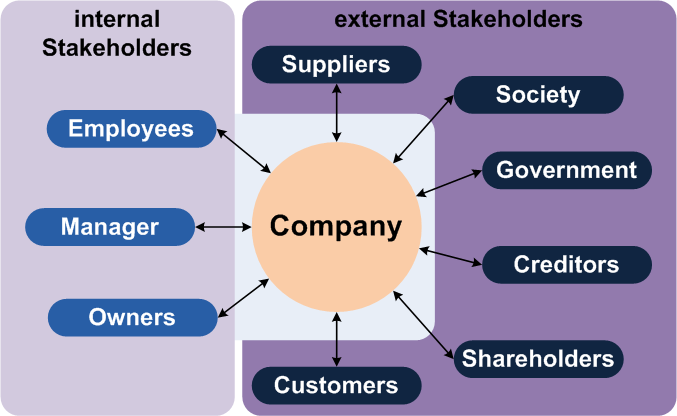 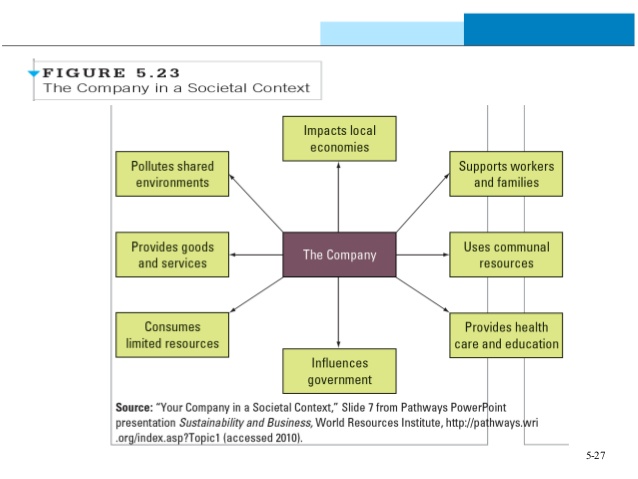 CONTOH PELAKSANAAN BISNIS YANG BERKESINAMBUNGAN
INTERFACE
PATAGONIA
Interface adalah produsen global yang bergerak di bidang penutup lantai dan kain pintal dari produk minyak.
Perusahaan pakaian dan peralatan luar ruangan Internasional
TERIMAKASIH